Fyzikálna veličina elektrický prúd.
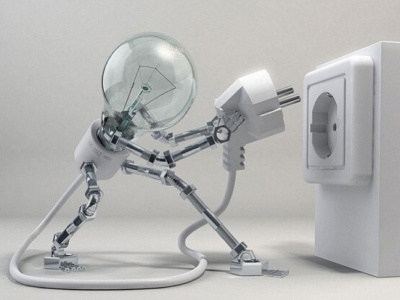 Meranie prúdu
Elektrický prúd
Je merateľná fyzikálna veličina
 Značka: I 
 Základná jednotka: A   (ampér)
Číselná hodnota
I= 1 A
Základná jednotka fyz. veličiny
Značka fyz. veličiny
André Marie Ampére (1735-1836)
Objaviteľ elektrického prúdu a jeho silových účinkov
 Tvorca elektrodynamiky
 Skúmal magnetizmus
 Zadefinoval pojem elektrický prúd
 Uvažoval o vplyve pohybu Zeme okolo Slnka
Trpel depresiami (poprava otca, smrť manželky,  majetkové spory)
Bol vykresľovaný ako nemotorný, nepraktický a   podivný človek.
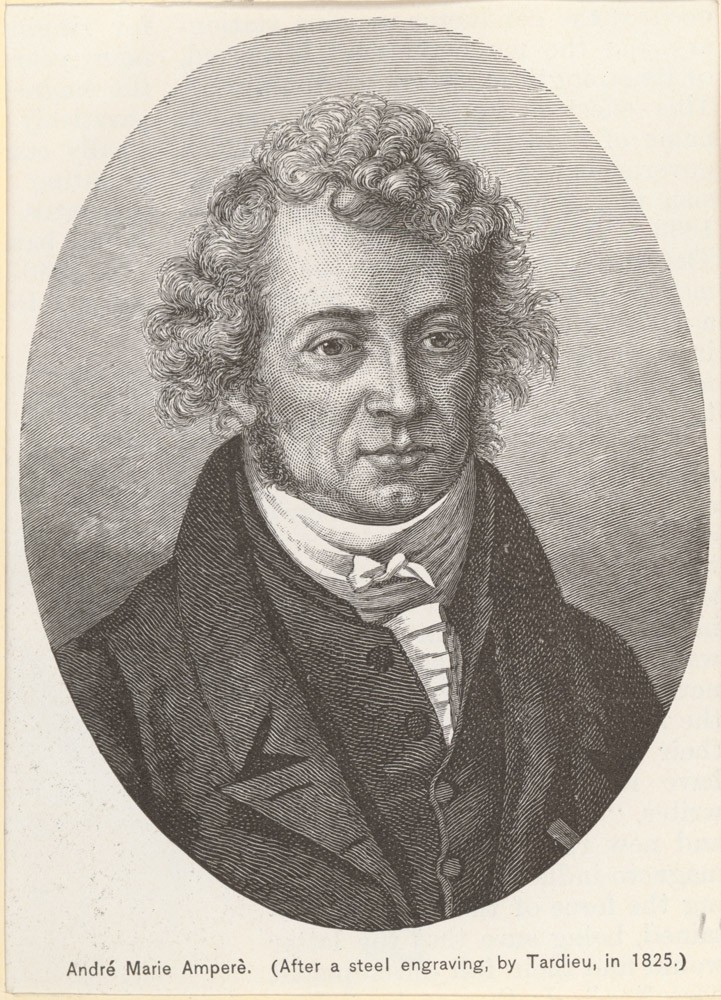 Výpočet elektrického prúdu
Jeden ampér
Vodičom prechádza stály prúd jeden ampér, keď jeho prierezom prejdú za každú sekundu častice s celkovým nábojom jeden coulomb.
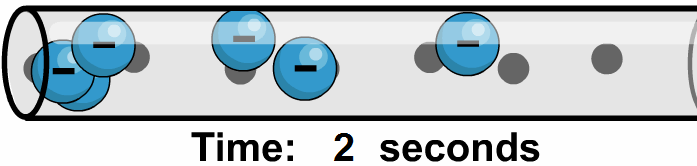 Ďalšie jednotky elektrického prúdu
.1000
.1000
.1000
Meranie elektrického prúdu
Elektrický prúd meriame ampérmetrom.
Prístroj nastavíme na meranie jednosmerného alebo striedavého prúdu. 
Nastavíme rozsah merania
Ampérmeter zapojíme sériovo
Keď máme odmerať elektrický prúd na určitom mieste v obvode, zaradíme ampérmeter na toto miesto v obvode tak, aby jeho svorka označená + bola spojená s rovnako označenou svorkou zdroja.
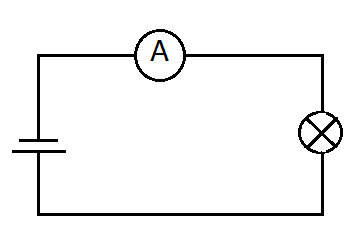 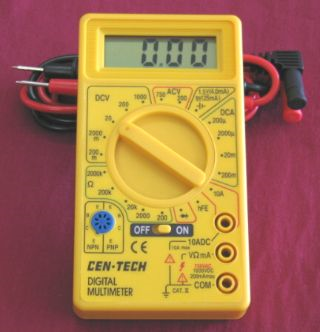 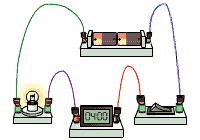 Jednosmerný elektrický prúd
Elektrický prúd, ktorý má stály smer a stálu veľkosť.
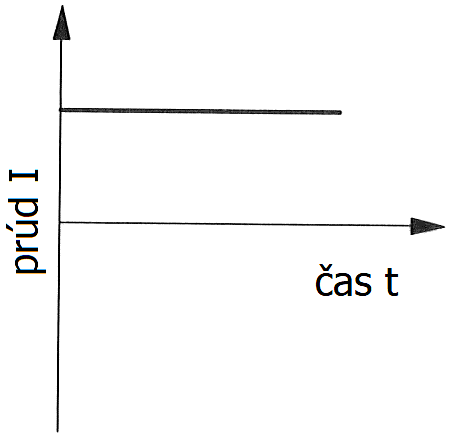 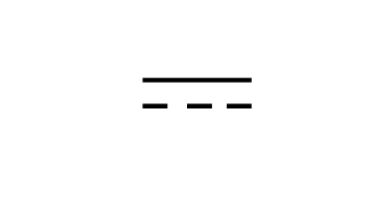 Zopakujme si:
Ako sa označuje elektrický prúd ako fyzikálna veličina?
 Aká je základná jednotka elektrického prúdu?
 Kedy preteká obvodom prúd veľkosti 1 ampér?
 Doplň: